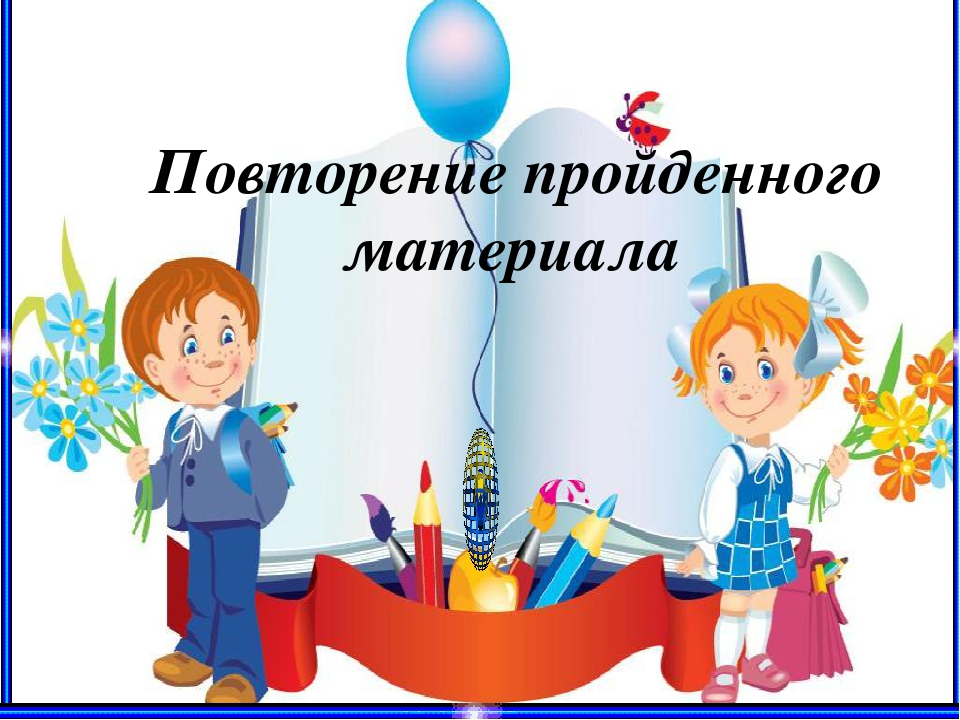 O внешности
Обратите ваше внимание!!!
ЧАС ЈЕ САТ  ВРЕМЕНСКИ, КАДА КАЖЕМО ЧАСЫ МИСЛИМО УВИЈЕК НА ЧАСОВНИК,ЗИДНИ,РУЧНИ ИЛИ ДРУГИ САТ ТЈ. НА АПАРАТ КОЈИ НАМ ПОКАЗУЈЕ КОЛИКО ЈЕ САТИ! Касније ћемо учити да је то именица која има само множину!
ЕД.Ч. Мужской                Женский                Средний
МНОЖ.Ч. Мужской                Женский                       Средний
Образование порядковых числительных
Порядковые числительные образуются от основы соответствующих им количественных числительных и окончаний прилагательных.

Род	Окончания
Мужской	-ЫЙ, -ИЙ, -ОЙ
Женский	-АЯ, -ЯЯ
Средний	-ОЕ, -ЕЕ
Мн. число	-ЫЕ, -ИЕ
При образовании от основы отбрасывается мягкий знак, стоящий в конце:

шесть – шестой, шестая, шестое, шестые;

двадцать – двадцатый, двадцатая, двадцатое, двадцатые.
Изузетак као и у нашем језикутретий – мека промјена ой – наставак јако важан за правопис бројевау писању седмог и осмог имамо меки наставак у средини,остали бројеви имају наставак  - ый по тврдој придјевској промјени
И тридцатый
40-као и код основних бројева прекида правилни низ, он је изузетак обратити пажњубројеви од 50-80 обратити пажњу како их пишемо